Hvað getur Afríka lært af Asíu  og íslandi?
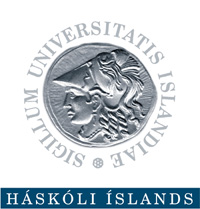 Þorvaldur Gylfason
yfirlit
Almennar athugasemdir
Fer heimurinn batnandi?
Félagsvísar og hagvísar
Hagvaxtarlærdómar frá Asíu
Menntun, fjárfesting, viðskipti
Frjósemi, fjölbreytni, lýðræði
Aftur til Afríku
Hagvaxtarstefna á framtíðina
Batnandi heimur? já!
Hagvísar vitna um örar, en ójafnar framfarir
Vöxtur VLF á mann er misjafn eftir löndum
Einnig innan Asíu, og Evrópu
Félagsvísar vitna um enn örari og jafnari framfarir
Fjármagn hleðst upp um heiminn
Ekki sízt mannauður og félagsauður
Hærri tekjur
VLF á mann 1975-2005 (Dollarar á verðlagi 2000, ppp)
Kína: VLF á mann hefur aukizt tífalt frá 1975
Kórea: fimmfalt
Indland og Malasía: þrefalt
Heimurinn í heild: næstum tvöfalt
Mikill vöxtur
Lengri ævir
Ævilíkur 1960-2005 (Við fæðingu, ár)
Fólk lifir lengur
Ríkidæmi, fátækt
Gerðum áður greinarmun á löngum ævum í litlum fjölskyldum og stuttum ævum í stórum fjölskyldum
Ekki lengur, því að barnsfæðingum hefur fækkað, ekki sízt í þróunarlöndum
Lengri ævir
Langlífi og hagvöxtur
Góð lýðheilsa, eins og hún birtist í langlífi, eykur vinnuframleiðni og örvar hagvöxt
156 lönd, rík og fátæk, 1960-2000
r = 0,54
Vöxtur VLF á mann 1960-2000 (% á ári)
Ævilíkur 1960 (ár)
Færri börn
Frjósemi 1962-2005 (Barnsfæðingar á hverja konu)
Einföld leið til að útvega börnum meiri og betri menntun:
Eignast færri börn og auka með því móti “gæði” hvers og eins
Er að gerast um allan heim, einnig í Afríku
Færri börn
Frjósemi og hagvöxtur
Minni fjölskyldur haldast í hendur við meiri hagvöxt um heiminn
Rík lönd með minnkandi mannfjölda kunna þó að hafa gengið of langt í þessa átt
163 lönd, rík og fátæk, 1960-2000
r = -0,54
Vöxtur VLF á mann 1960-2000 (% á ári)
Frjósemi (barnsfæðingar)
Meira lýðræði
Lýðræði 1960-2004 (Vísitala frá -10 til 10)
Kína er útlagi
Indland býr við stöðugt lýðræði
Malasíu hefur farið aftur
Kórea hefur tekið stakkaskiptum
Afríka hefur einnig tekið miklum framförum, sem ná yfir þriðjung skalans
Meira lýðræði
Lýðræði og hagvöxtur
Tvö sjónarmið
Lýðræði teflir völdum upp í hendur hagsmunahópa, sem draga úr hagvexti
Lýðræði auðveldar friðsamleg stjórnarskipti og eykur hagvöxt
143 lönd, 1960-2000
r = 0,50
Vöxtur VLF á mann 1960-2000 (% á ári)
Lýðræði
lýðræði 1946-2000
1946: 20 af 70
2000: 90 af 170
Lýðræði
Fáræði
Fjöldi landa
Einræði
Minni landbúnaður
Landbúnaður 1960-2005 (Virðisauki, % af VLF)
Landbúnaður og námugröftur heimta litla menntun af mannaflanum og hafa því lítil úthrif á aðra atvinnuvegi
Fjölhæfing bæði í efnahagsmálum og stjórnmálum eykur hagkvæmni og hagvöxt
Minni landbúnaður
Landbúnaður og hagvöxtur
Aukning frumframleiðslu um 11% af VLF helzt í hendur við samdrátt hagvaxtar á mann um 1% á ári
156 lönd,1960-2000
r = 0.48
r = -0,59
Vöxtur VLF á mann 1960-2000 (% á ári)
Frumframleiðsla (% af VLF)
Meiri iðnaður og þjónusta
Iðnaður og hagvöxtur
Iðnaður er mikilvæg uppspretta tækninýjunga og tækniframfara og þá einnig hagvaxtar
Úthrif á aðra atvinnuvegi
156 lönd,1960-2000
r = 0,48
Vöxtur VLF á mann 1960-2000 (% á ári)
Iðnaður (% af útflutningi)
Minni spilling
Spillingarvísitala 2005 (1 til 10)
Tvö sjónarmið
Spilling smyr hjól atvinnulífs og viðskipta og örvar þannig hagvöxt
Spilling leiðir af sér óhagkvæmni og slævir hagvöxt
Minni spilling
Spilling og hagvöxtur
Sem sagt: gott viðskiptasiðferði glæðir hagvöxt
Þessi rök er hægt að heimfæra á aðra innviði, t.d. tryggan eignarrétt að lögum og skilvirk gjaldþrotalög
88 lönd,1960-2000
r = 0,69
Vöxtur VLF á mann 1960-2000 (% á ári)
Spillingarvísitala
Meiri spilling
samruni
Hagvísar sýna hreyfða mynd of hagþróun heimsins frá 1960
Félagsvísar sýna skýrari mynd af samruna ríkra landa og fátækra
Lengri ævir
Færri barnsfæðingar
Minni barnadauði (ekki sýnt hér)
Meira læsi (ekki sýnt hér)
Meira lýðræði
Meiri iðnaður og þjónusta
Minni spilling
Skoðum þetta betur
80
75
70
65
60 
55
50
45
40
35
Africa
1962
Americas
Arab countries
70
Asia
Europa
65
Mauritius 1962
60
Ævilíkur við fæðingu (ár)
Malaysia 1962
55
Republic of Korea 1962
50
45
1        2       3       4        5       6        7       8        9
2
3
4
5
6
7
8
9
Fertility rate, total (births per woman)
Frjósemi (barnsfæðingar á hverja konu)
80
75
70
65
60 
55
50
45
40
35
Africa
1963
Americas
Arab countries
70
Asia
Europa
65
Mauritius 1962
60
Ævilíkur við fæðingu (ár)
Malaysia 1962
55
Republic of Korea 1962
50
45
1        2       3       4        5       6        7       8        9
2
3
4
5
6
7
8
9
Fertility rate, total (births per woman)
Frjósemi (barnsfæðingar á hverja konu)
80
75
70
65
60 
55
50
45
40
35
Africa
1964
Americas
Arab countries
70
Asia
Europa
65
Mauritius 1962
60
Ævilíkur við fæðingu (ár)
Malaysia 1962
55
Republic of Korea 1962
50
45
1        2       3       4        5       6        7       8        9
2
3
4
5
6
7
8
9
Fertility rate, total (births per woman)
Frjósemi (barnsfæðingar á hverja konu)
80
75
70
65
60 
55
50
45
40
35
Africa
1965
Americas
Arab countries
70
Asia
Europa
65
Mauritius 1962
60
Ævilíkur við fæðingu (ár)
Malaysia 1962
55
Republic of Korea 1962
50
45
1        2       3       4        5       6        7       8        9
2
3
4
5
6
7
8
9
Fertility rate, total (births per woman)
Frjósemi (barnsfæðingar á hverja konu)
80
75
70
65
60 
55
50
45
40
35
Africa
1966
Americas
Arab countries
70
Asia
Europa
65
Mauritius 1962
60
Ævilíkur við fæðingu (ár)
Malaysia 1962
55
Republic of Korea 1962
50
45
1        2       3       4        5       6        7       8        9
2
3
4
5
6
7
8
9
Fertility rate, total (births per woman)
Frjósemi (barnsfæðingar á hverja konu)
80
75
70
65
60 
55
50
45
40
35
Africa
1967
Americas
Arab countries
70
Asia
Europa
65
Mauritius 1962
60
Ævilíkur við fæðingu (ár)
Malaysia 1962
55
Republic of Korea 1962
50
45
1        2       3       4        5       6        7       8        9
2
3
4
5
6
7
8
9
Fertility rate, total (births per woman)
Frjósemi (barnsfæðingar á hverja konu)
80
75
70
65
60 
55
50
45
40
35
Africa
1968
Americas
Arab countries
70
Asia
Europa
65
Mauritius 1962
60
Ævilíkur við fæðingu (ár)
Malaysia 1962
55
Republic of Korea 1962
50
45
1        2       3       4        5       6        7       8        9
2
3
4
5
6
7
8
9
Frjósemi (barnsfæðingar á hverja konu)
80
75
70
65
60 
55
50
45
40
35
Africa
1969
Americas
Arab countries
70
Asia
Europa
65
Mauritius 1962
60
Ævilíkur við fæðingu (ár)
Malaysia 1962
55
Republic of Korea 1962
50
45
1        2       3       4        5       6        7       8        9
2
3
4
5
6
7
8
9
Fertility rate, total (births per woman)
Frjósemi (barnsfæðingar á hverja konu)
80
75
70
65
60 
55
50
45
40
35
Africa
1970
Americas
Arab countries
70
Asia
Europa
65
Mauritius 1962
60
Ævilíkur við fæðingu (ár)
Malaysia 1962
55
Republic of Korea 1962
50
45
1        2       3       4        5       6        7       8        9
2
3
4
5
6
7
8
9
Fertility rate, total (births per woman)
Frjósemi (barnsfæðingar á hverja konu)
80
75
70
65
60 
55
50
45
40
35
Africa
1971
Americas
Arab countries
70
Asia
Europa
65
Mauritius 1962
60
Ævilíkur við fæðingu (ár)
Malaysia 1962
55
Republic of Korea 1962
50
45
1        2       3       4        5       6        7       8        9
2
3
4
5
6
7
8
9
Fertility rate, total (births per woman)
Frjósemi (barnsfæðingar á hverja konu)
80
75
70
65
60 
55
50
45
40
35
Africa
1972
Americas
Arab countries
70
Asia
Europa
65
Mauritius 1962
60
Ævilíkur við fæðingu (ár)
Malaysia 1962
55
Republic of Korea 1962
50
45
1        2       3       4        5       6        7       8        9
2
3
4
5
6
7
8
9
Fertility rate, total (births per woman)
Frjósemi (barnsfæðingar á hverja konu)
80
75
70
65
60 
55
50
45
40
35
Africa
1973
Americas
Arab countries
70
Asia
Europa
65
Mauritius 1962
60
Ævilíkur við fæðingu (ár)
Malaysia 1962
55
Republic of Korea 1962
50
45
1        2       3       4        5       6        7       8        9
2
3
4
5
6
7
8
9
Fertility rate, total (births per woman)
Frjósemi (barnsfæðingar á hverja konu)
80
75
70
65
60 
55
50
45
40
35
Africa
1974
Americas
Arab countries
70
Asia
Europa
65
Mauritius 1962
60
Ævilíkur við fæðingu (ár)
Malaysia 1962
55
Republic of Korea 1962
50
45
1        2       3       4        5       6        7       8        9
2
3
4
5
6
7
8
9
Fertility rate, total (births per woman)
Frjósemi (barnsfæðingar á hverja konu)
80
75
70
65
60 
55
50
45
40
35
Africa
1975
Americas
Arab countries
70
Asia
Europa
65
Mauritius 1962
60
Ævilíkur við fæðingu (ár)
Malaysia 1962
55
Republic of Korea 1962
50
45
1        2       3       4        5       6        7       8        9
2
3
4
5
6
7
8
9
Fertility rate, total (births per woman)
Frjósemi (barnsfæðingar á hverja konu)
80
75
70
65
60 
55
50
45
40
35
Africa
1976
Americas
Arab countries
70
Asia
Europa
65
Mauritius 1962
60
Ævilíkur við fæðingu (ár)
Malaysia 1962
55
Republic of Korea 1962
50
45
1        2       3       4        5       6        7       8        9
2
3
4
5
6
7
8
9
Fertility rate, total (births per woman)
Frjósemi (barnsfæðingar á hverja konu)
80
75
70
65
60 
55
50
45
40
35
Africa
1977
Americas
Arab countries
70
Asia
Europa
65
Mauritius 1962
60
Ævilíkur við fæðingu (ár)
Malaysia 1962
55
Republic of Korea 1962
50
45
1        2       3       4        5       6        7       8        9
2
3
4
5
6
7
8
9
Fertility rate, total (births per woman)
Frjósemi (barnsfæðingar á hverja konu)
80
75
70
65
60 
55
50
45
40
35
Africa
1978
Americas
Arab countries
70
Asia
Europa
65
Mauritius 1962
60
Ævilíkur við fæðingu (ár)
Malaysia 1962
55
Republic of Korea 1962
50
45
1        2       3       4        5       6        7       8        9
2
3
4
5
6
7
8
9
Fertility rate, total (births per woman)
Frjósemi (barnsfæðingar á hverja konu)
80
75
70
65
60 
55
50
45
40
35
Africa
1979
Americas
Arab countries
70
Asia
Europa
65
Mauritius 1962
60
Ævilíkur við fæðingu (ár)
Malaysia 1962
55
Republic of Korea 1962
50
45
1        2       3       4        5       6        7       8        9
2
3
4
5
6
7
8
9
Fertility rate, total (births per woman)
Frjósemi (barnsfæðingar á hverja konu)
80
75
70
65
60 
55
50
45
40
35
Africa
1980
Americas
Arab countries
70
Asia
Europa
65
Mauritius 1962
60
Ævilíkur við fæðingu (ár)
Malaysia 1962
55
Republic of Korea 1962
50
45
1        2       3       4        5       6        7       8        9
2
3
4
5
6
7
8
9
Fertility rate, total (births per woman)
Frjósemi (barnsfæðingar á hverja konu)
80
75
70
65
60 
55
50
45
40
35
Africa
1981
Americas
Arab countries
70
Asia
Europa
65
Mauritius 1962
60
Ævilíkur við fæðingu (ár)
Malaysia 1962
55
Republic of Korea 1962
50
45
1        2       3       4        5       6        7       8        9
2
3
4
5
6
7
8
9
Fertility rate, total (births per woman)
Frjósemi (barnsfæðingar á hverja konu)
80
75
70
65
60 
55
50
45
40
35
Africa
1982
Americas
Arab countries
70
Asia
Europa
65
Mauritius 1962
60
Ævilíkur við fæðingu (ár)
Malaysia 1962
55
Republic of Korea 1962
50
45
1        2       3       4        5       6        7       8        9
2
3
4
5
6
7
8
9
Fertility rate, total (births per woman)
Frjósemi (barnsfæðingar á hverja konu)
80
75
70
65
60 
55
50
45
40
35
Africa
1983
Americas
Arab countries
70
Asia
Europa
65
Mauritius 1962
60
Ævilíkur við fæðingu (ár)
Malaysia 1962
55
Republic of Korea 1962
50
45
1        2       3       4        5       6        7       8        9
2
3
4
5
6
7
8
9
Fertility rate, total (births per woman)
Frjósemi (barnsfæðingar á hverja konu)
80
75
70
65
60 
55
50
45
40
35
Africa
1984
Americas
Arab countries
70
Asia
Europa
65
Mauritius 1962
60
Ævilíkur við fæðingu (ár)
Malaysia 1962
55
Republic of Korea 1962
50
45
1        2       3       4        5       6        7       8        9
2
3
4
5
6
7
8
9
Fertility rate, total (births per woman)
Frjósemi (barnsfæðingar á hverja konu)
80
75
70
65
60 
55
50
45
40
35
Africa
1985
Americas
Arab countries
70
Asia
Europa
65
Mauritius 1962
60
Ævilíkur við fæðingu (ár)
Malaysia 1962
55
Republic of Korea 1962
50
45
1        2       3       4        5       6        7       8        9
2
3
4
5
6
7
8
9
Fertility rate, total (births per woman)
Frjósemi (barnsfæðingar á hverja konu)
80
75
70
65
60 
55
50
45
40
35
Africa
1986
Americas
Arab countries
70
Asia
Europa
65
Mauritius 1962
60
Ævilíkur við fæðingu (ár)
Malaysia 1962
55
Republic of Korea 1962
50
45
1        2       3       4        5       6        7       8        9
2
3
4
5
6
7
8
9
Fertility rate, total (births per woman)
Frjósemi (barnsfæðingar á hverja konu)
80
75
70
65
60 
55
50
45
40
35
Africa
1987
Americas
Arab countries
70
Asia
Europa
65
Mauritius 1962
60
Ævilíkur við fæðingu (ár)
Malaysia 1962
55
Republic of Korea 1962
50
45
1        2       3       4        5       6        7       8        9
2
3
4
5
6
7
8
9
Fertility rate, total (births per woman)
Frjósemi (barnsfæðingar á hverja konu)
80
75
70
65
60 
55
50
45
40
35
Africa
1988
Americas
Arab countries
70
Asia
Europa
65
Mauritius 1962
60
Ævilíkur við fæðingu (ár)
Malaysia 1962
55
Republic of Korea 1962
50
45
1        2       3       4        5       6        7       8        9
2
3
4
5
6
7
8
9
Fertility rate, total (births per woman)
Frjósemi (barnsfæðingar á hverja konu)
80
75
70
65
60 
55
50
45
40
35
Africa
1989
Americas
Arab countries
70
Asia
Europa
65
Mauritius 1962
60
Ævilíkur við fæðingu (ár)
Malaysia 1962
55
Republic of Korea 1962
50
45
1        2       3       4        5       6        7       8        9
2
3
4
5
6
7
8
9
Fertility rate, total (births per woman)
Frjósemi (barnsfæðingar á hverja konu)
80
75
70
65
60 
55
50
45
40
35
Africa
1990
Americas
Arab countries
70
Asia
Europa
65
Mauritius 1962
60
Ævilíkur við fæðingu (ár)
Malaysia 1962
55
Republic of Korea 1962
50
45
1        2       3       4        5       6        7       8        9
2
3
4
5
6
7
8
9
Fertility rate, total (births per woman)
Frjósemi (barnsfæðingar á hverja konu)
80
75
70
65
60 
55
50
45
40
35
Africa
1991
Americas
Arab countries
70
Asia
Europa
65
Mauritius 1962
60
Ævilíkur við fæðingu (ár)
Malaysia 1962
55
Republic of Korea 1962
50
45
1        2       3       4        5       6        7       8        9
2
3
4
5
6
7
8
9
Fertility rate, total (births per woman)
Frjósemi (barnsfæðingar á hverja konu)
80
75
70
65
60 
55
50
45
40
35
Africa
1992
Americas
Arab countries
70
Asia
Europa
65
Mauritius 1962
60
Ævilíkur við fæðingu (ár)
Malaysia 1962
55
Republic of Korea 1962
50
45
1        2       3       4        5       6        7       8        9
2
3
4
5
6
7
8
9
Fertility rate, total (births per woman)
Frjósemi (barnsfæðingar á hverja konu)
80
75
70
65
60 
55
50
45
40
35
Africa
1993
Americas
Arab countries
70
Asia
Europa
65
Mauritius 1962
60
Ævilíkur við fæðingu (ár)
Malaysia 1962
55
Republic of Korea 1962
50
45
1        2       3       4        5       6        7       8        9
2
3
4
5
6
7
8
9
Fertility rate, total (births per woman)
Frjósemi (barnsfæðingar á hverja konu)
80
75
70
65
60 
55
50
45
40
35
Africa
1994
Americas
Arab countries
70
Asia
Europa
65
Mauritius 1962
60
Ævilíkur við fæðingu (ár)
Malaysia 1962
55
Republic of Korea 1962
50
45
1        2       3       4        5       6        7       8        9
2
3
4
5
6
7
8
9
Fertility rate, total (births per woman)
Frjósemi (barnsfæðingar á hverja konu)
80
75
70
65
60 
55
50
45
40
35
Africa
1995
Americas
Arab countries
70
Asia
Europa
65
Mauritius 1962
60
Ævilíkur við fæðingu (ár)
Malaysia 1962
55
Republic of Korea 1962
50
45
1        2       3       4        5       6        7       8        9
2
3
4
5
6
7
8
9
Fertility rate, total (births per woman)
Frjósemi (barnsfæðingar á hverja konu)
80
75
70
65
60 
55
50
45
40
35
Africa
1996
Americas
Arab countries
70
Asia
Europa
65
Mauritius 1962
60
Ævilíkur við fæðingu (ár)
Malaysia 1962
55
Republic of Korea 1962
50
45
1        2       3       4        5       6        7       8        9
2
3
4
5
6
7
8
9
Fertility rate, total (births per woman)
Frjósemi (barnsfæðingar á hverja konu)
80
75
70
65
60 
55
50
45
40
35
Africa
1997
Americas
Arab countries
70
Asia
Europa
65
Mauritius 1962
60
Ævilíkur við fæðingu (ár)
Malaysia 1962
55
Republic of Korea 1962
50
45
1        2       3       4        5       6        7       8        9
2
3
4
5
6
7
8
9
Fertility rate, total (births per woman)
Frjósemi (barnsfæðingar á hverja konu)
80
75
70
65
60 
55
50
45
40
35
Africa
1998
Americas
Arab countries
70
Asia
Europa
65
Mauritius 1962
60
Ævilíkur við fæðingu (ár)
Malaysia 1962
55
Republic of Korea 1962
50
45
1        2       3       4        5       6        7       8        9
2
3
4
5
6
7
8
9
Fertility rate, total (births per woman)
Frjósemi (barnsfæðingar á hverja konu)
80
75
70
65
60 
55
50
45
40
35
Africa
1999
Americas
Arab countries
70
Asia
Europa
65
Mauritius 1962
60
Ævilíkur við fæðingu (ár)
Malaysia 1962
55
Republic of Korea 1962
50
45
1        2       3       4        5       6        7       8        9
2
3
4
5
6
7
8
9
Fertility rate, total (births per woman)
Frjósemi (barnsfæðingar á hverja konu)
80
75
70
65
60 
55
50
45
40
35
Africa
2000
Americas
Arab countries
70
Asia
Europa
65
Mauritius 1962
60
Ævilíkur við fæðingu (ár)
Malaysia 1962
55
Republic of Korea 1962
50
45
1        2       3       4        5       6        7       8        9
2
3
4
5
6
7
8
9
Fertility rate, total (births per woman)
Frjósemi (barnsfæðingar á hverja konu)
80
75
70
65
60 
55
50
45
40
35
Africa
2001
Americas
Arab countries
70
Asia
Europa
65
Mauritius 1962
60
Ævilíkur við fæðingu (ár)
Malaysia 1962
55
Republic of Korea 1962
50
45
1        2       3       4        5       6        7       8        9
2
3
4
5
6
7
8
9
Fertility rate, total (births per woman)
Frjósemi (barnsfæðingar á hverja konu)
Hagþróun íslands 1901-2005
2000 = 100
Framleiðslugeta
1901: VLF á mann á Íslandi var svipuð og í Gönu nú á kaupmáttarkvarða
Framleiðsla
Gana
Hagþróun íslands 1901-2005
Framleiðslugeta
1920: VLF á mann á Íslandi var svipuð og í Lesóthó nú
Framleiðsla
Lesóthó
Hagþróun íslands 1901-2005
Framleiðslugeta
1945: VLF á mann á Íslandi var svipuð og í Namibíu nú
Framleiðsla
Namibía
Hagþróun íslands 1901-2005
Framleiðslugeta
1960: VLF á mann á Íslandi var svipuð og í Botsvönu nú
Framleiðsla
Botsvana
Hagþróun íslands 1901-2005
Framleiðslugeta
1985: VLF á mann á Íslandi var svipuð og í Kóreu nú
Kórea
Framleiðsla
Hagþróun íslands 1901-2005
Einn mikilvægur munur: 
Íslendingar voru flestir læsir um 1900 og höfðu verið það síðan í fornöld (sögur og rímur)
VLF á mann á Íslandi óx um 2,6% á ári 1901-2005
Afríka getur gert betur á 21. öld
Kórea
Gana
Gangráðar hagvaxtar
Gangráðar hagvaxtar
niðurstaða: indland og Kína
niðurstaða
niðurstaða
niðurstaða
niðurstaða
niðurstaða
niðurstaða
niðurstaða
niðurstaða
niðurstaða
niðurstaða
niðurstaða: malasía og kórea
niðurstaða
niðurstaða
niðurstaða
niðurstaða
niðurstaða
niðurstaða
niðurstaða
niðurstaða
niðurstaða
niðurstaða
niðurstaða
Hagvöxtur lætur að stjórn
Hagvöxtur bregzt við hagstjórn almannavaldsins og einkaframtaki
Með því að örva
Fjárfestingu, menntun, viðskipti
Heilbrigðisþjónustu, fjölskylduáætlanir
Fjölhæfni í atvinnumálum og stjórnmálum
Gott stjórnarfar
Traustir innviðir
Frjálst framtak
... getur almannavaldið stuðlað að örum hagvexti
Arthur Lewis hafði á réttu að standa
Since the second world war it has become quite clear that rapid economic growth is available to those countries with adequate natural resources which make the effort to achieve it.

W. ARTHUR LEWIS
(Accra, 1968)
Að endingu: það er hægt
Þjóðum er það eiginlega í sjálfsvald sett, hvort þær vaxa og dafna eða ekki
Margar hindranir af manna völdum, eigin völdum og annarra
Það er hægt að ryðja hindrunum  úr vegi, til þess þarf lýðræði
Endir